November 2015
802.11 November 2015 WG Motionsregarding attendance and voting rights
Date: 2015-11-13
Authors:
Slide 1
Knut Odman, Broadcom
November 2015
Motion I
Attendance requirements shall be considered satisfied by attendee who has registered for 802.11 as primary group, when the badge is picked up.

Y/N/A:

Moved: Knut Odman    
Seconded:
Slide 2
Knut Odman, Broadcom
November 2015
IEEE 802 LMSC Operations Manual, clause 6.2
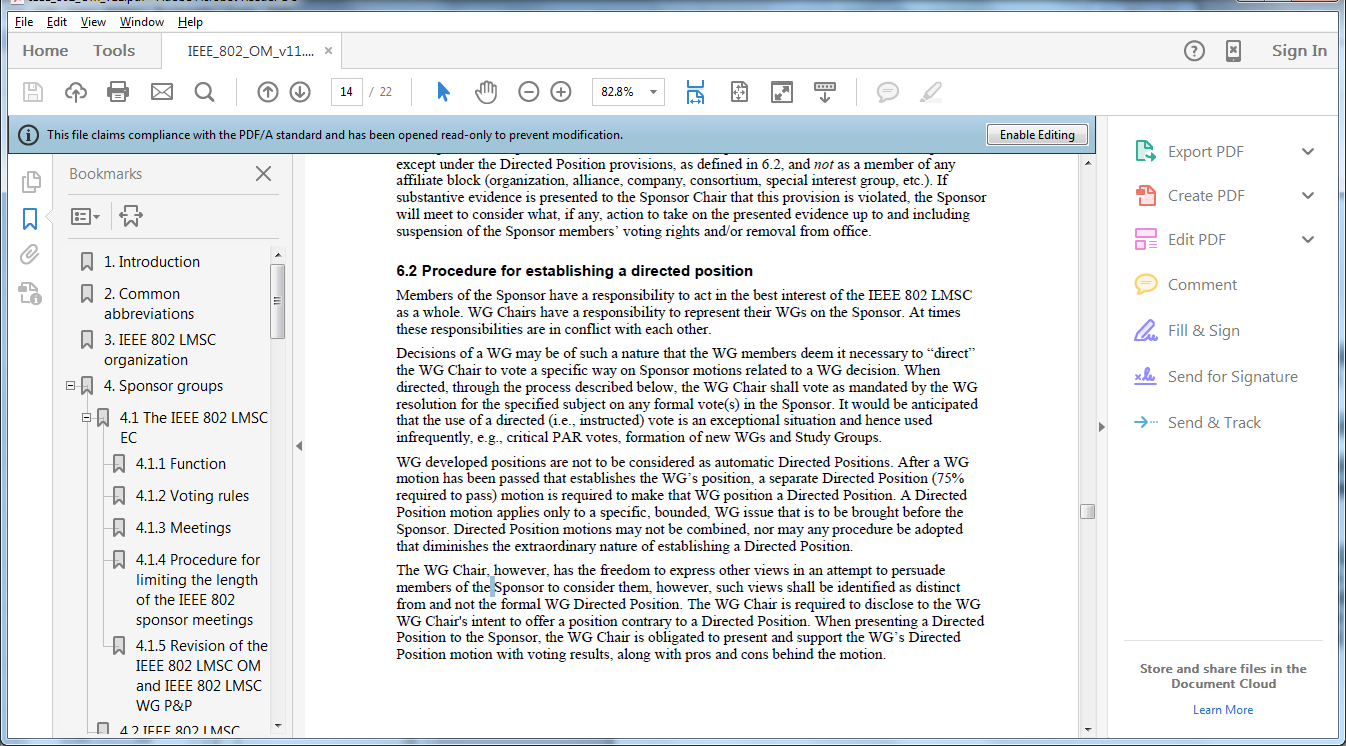 Slide 3
Knut Odman, Broadcom
November 2015
Motion II
If motion I passes, the resolution shall be the Directed Position of the 802.11 Working Group.

Y/N/A:

Moved: Knut Odman
Seconded:
Slide 4
Knut Odman, Broadcom